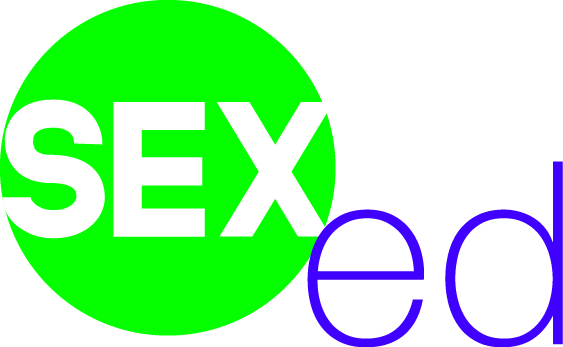 STI Jeopardy
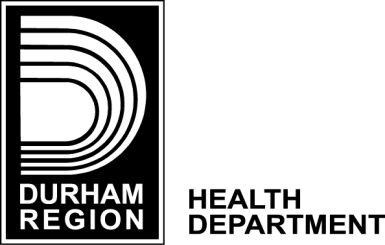 Instructions
To use:
Appoint a score keeper and a time keeper
Open PowerPoint in Slide Show mode
Click on the chosen category amount
The game dollar amount is the value added to your game score if you respond correctly, or subtracted from your game score if you respond incorrectly.
Instructions
Read the answer statement out loud 
Go in order from low to high dollar amounts.
Click anywhere on the screen to display the “question” to the statement.
Click on the home          icon to return to the main jeopardy page
Instructions
If the contestant (group) answers correctly, control of the board is retained. If answered incorrectly, control of the board goes to a selected back-up group.

If the back-up group answers correctly they will get half of the money and gain control of the board.

Contestant has 35 seconds to respond, at which time the music will stop.
Double Jeopardy
If you select Double Jeopardy the dollar values double.
$100 x 2 = $200
Final Jeopardy
Contestant(s):
must have a score greater than zero to play Final Jeopardy
make a min wager ($1), or the max wager  (contestant’s current game score)
have two minutes to respond
write the answer on a piece  of paper
If the answer is correct…
Five (5) points are added to winners score
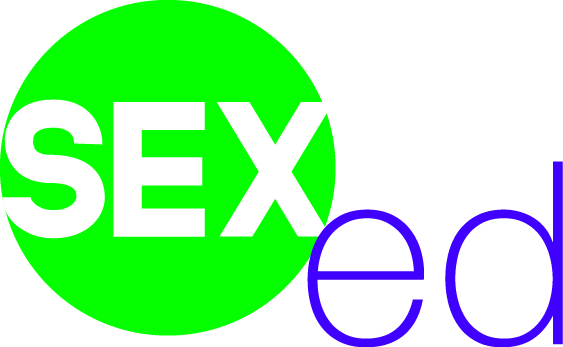 Jeopardy
Testing
Symptoms
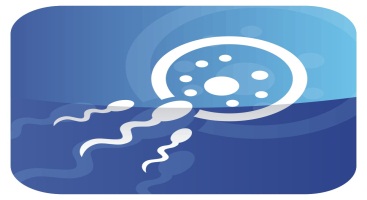 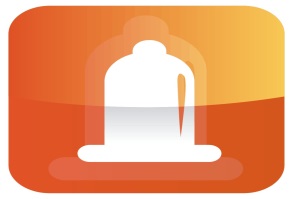 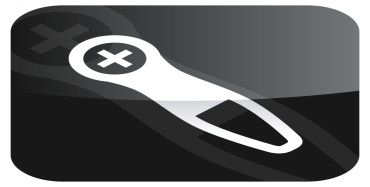 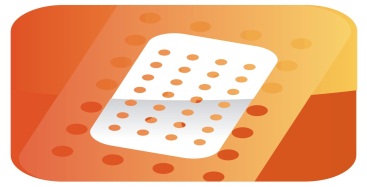 Prevention
Transmission
$100
$100
$100
$100
$200
$200
$200
$200
$300
$300
$300
$300
$400
$400
$400
$400
$500
$500
$500
$500
Final Jeopardy
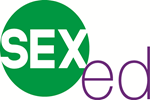 Symptoms - $100
This STI often causes blisters on the genitals or mouth.
What is herpes?
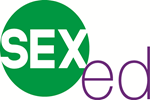 Symptoms - $200
This STI has a thick yellow-green discharge, but often has no symptoms.
What is gonorrhea?
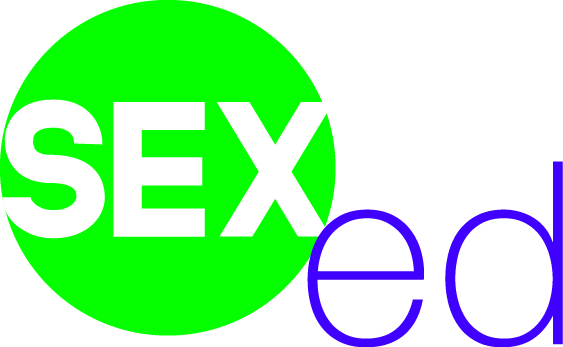 Symptoms - $300
This is the most common reportable STI in Durham Region that can cause a watery or milky discharge, but often has no symptoms.
What is chlamydia?
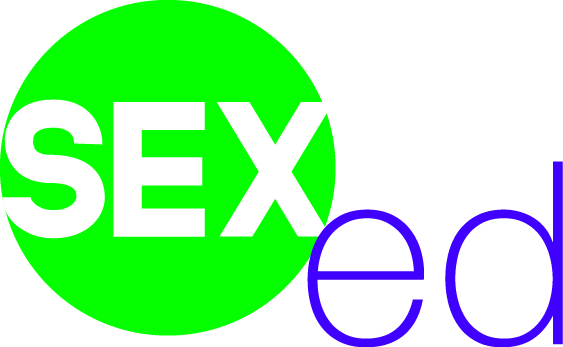 Symptoms - $400
This STI can cause soft itchy warts in and around the genitals, mouth or anus and can lead to cancer.
What is Human Papillomavirus (HPV)?
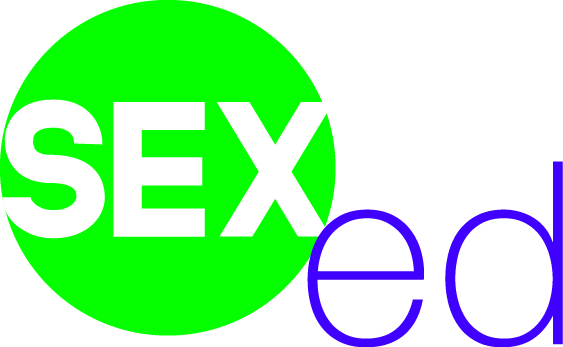 Symptoms - $500
This STI can cause yellowing of your eyes and skin, lack of appetite, feeling tired, nausea, abdominal pain.
What is Hepatitis C?
Prevention - $100
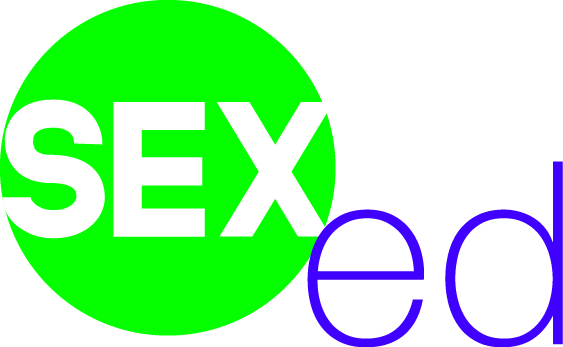 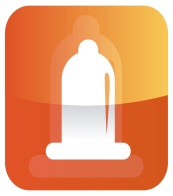 This STI has a vaccine to protect you from 9 of its strains.
What is HPV?
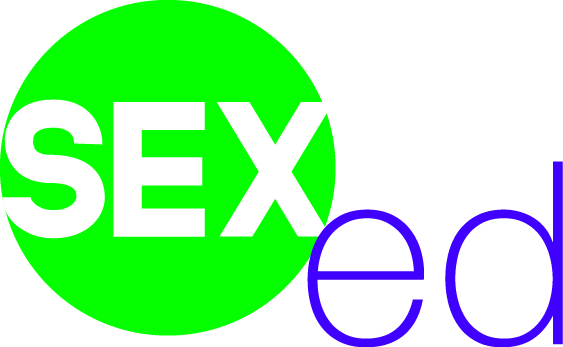 Prevention - $200
This device is one of the most effective ways of preventing STIs when used properly.
What is a male condom?
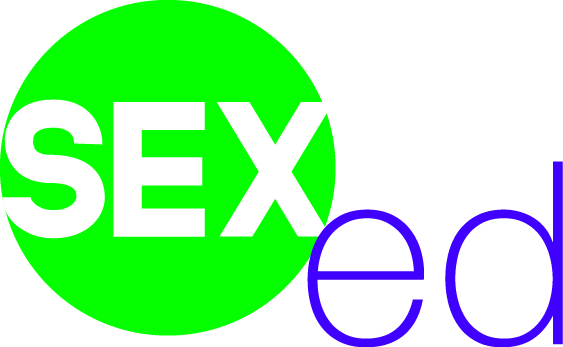 Prevention - $300
This is the most effective method to prevent STIs.
What is abstinence?
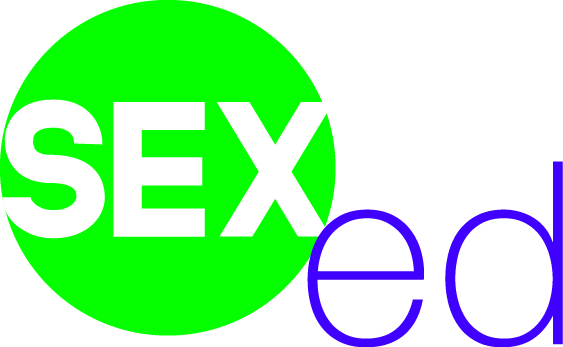 Prevention - $400
This can be used to prevent STIs when entering a new relationship.
What is open and honest communication about past and current sexual history?
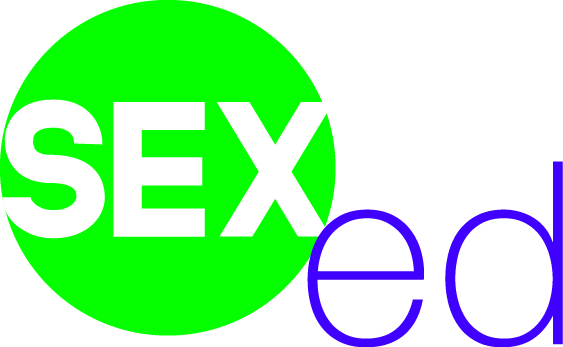 Prevention - $500
Being in this type of relationship reduces your risk of having an STI.
What is being in a monogamous relationship (being with 1 person only)?
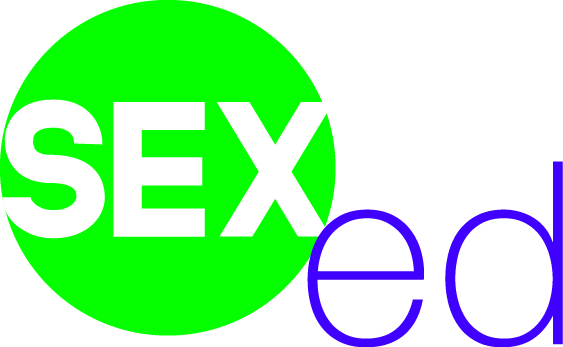 Testing - $100
A location you can go for free STI testing and treatment.
What is the sexual health clinic?
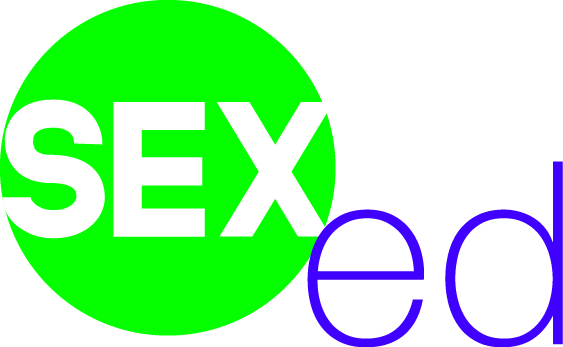 Testing - $200
These are 4 ways to test for STIs.
What are swabs, urine, PAP, and blood testing?
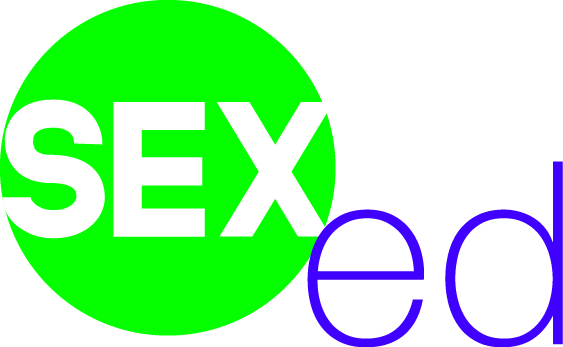 Testing - $300
You can be tested anonymously for this STI.
What is HIV?
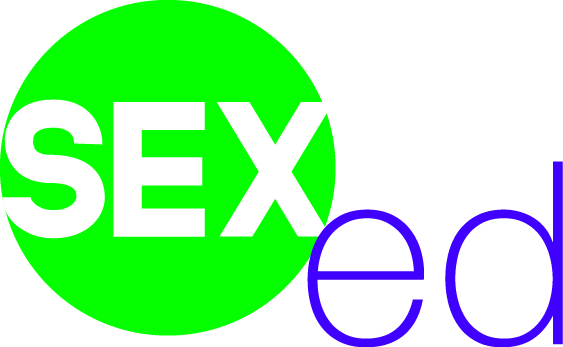 Testing - $400
This bacterial infection can be tested through a swab.
What are chlamydia and gonorrhea?
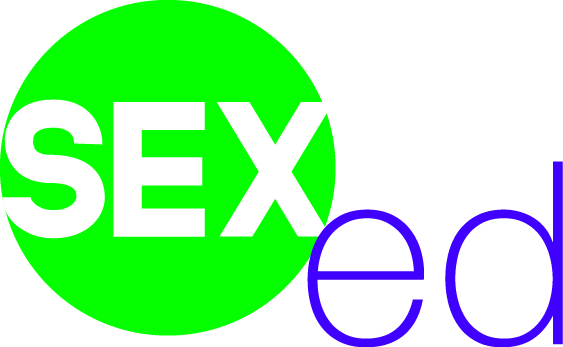 Testing - $500
This test detects changes on the cervix caused by an HPV infection that may lead to cervical cancer later in life.
What is a PAP test?
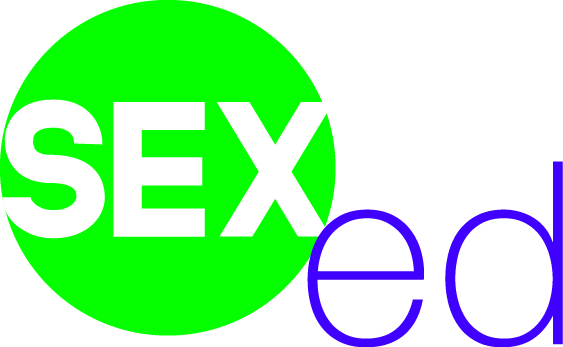 Transmission - $100
This STI is spread through skin to skin contact causing painful sores
What is Herpes?
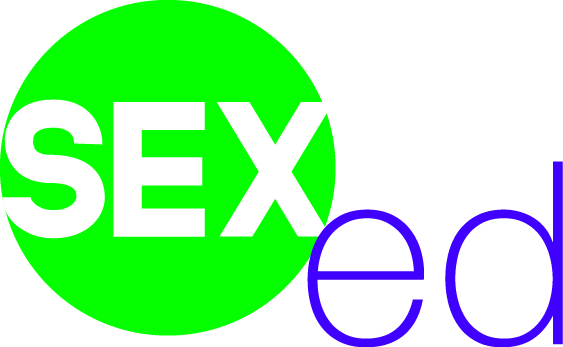 Transmission - $200
These 3 STIs can be spread through sharing drug equipment ( e.g. pipes, straws, bills or other works)
What are HIV, hepatitis C, and hepatitis B?
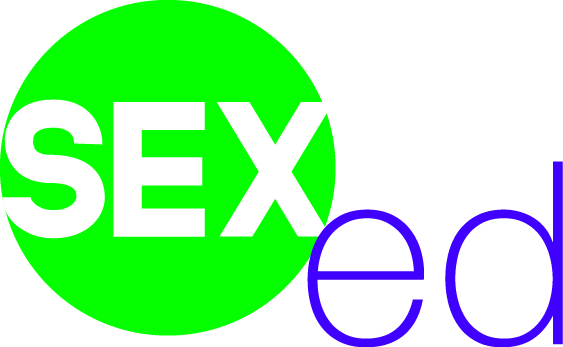 Transmission - $300
This STI can be spread through blood, semen, menstrual blood, vaginal secretions, and breast milk of an infected person
What is HIV?
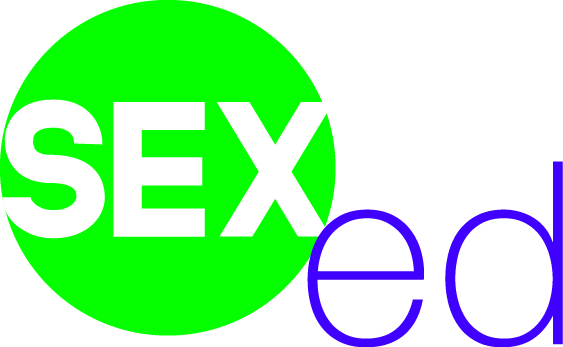 Transmission - $400
Condoms may not protect against these 4 STIs
What are genital warts (HPV), syphilis, molluscum and herpes?
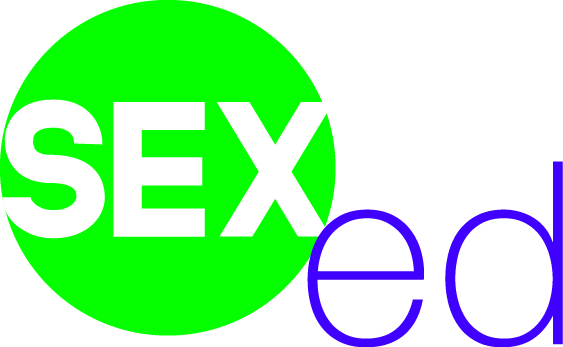 Transmission - $500
These 2 bacterial infections are transmitted through unprotected anal, oral, and vaginal sexual contact of an infected person
What is chlamydia and gonorrhea?
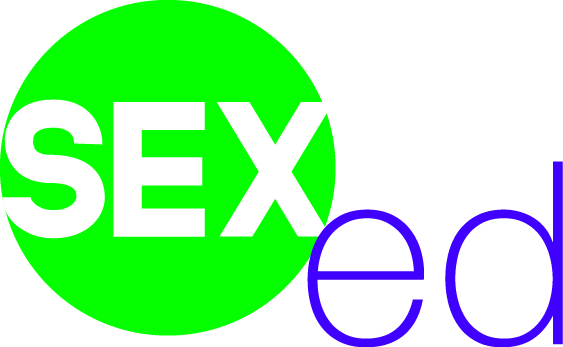 Final Jeopardy
Where would you go in your community if you thought you had an STI?
Sexual Health Clinics
Walk in clinic
Family Doctor/nurse practitioner
Youth Centre
Community Health Centre